Vacances d’enfance
1. Quand j’étais jeune, je passais toujours mes vacances en France.
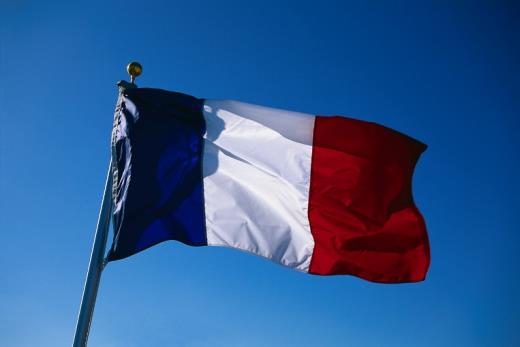 1
2. J’allais chaque année en Dordogne avec mon frère, ma mère et mon père.
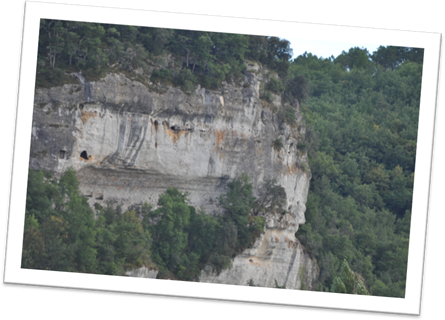 2
3. Nous logions dans un petit hôtel au bord de la rivière.
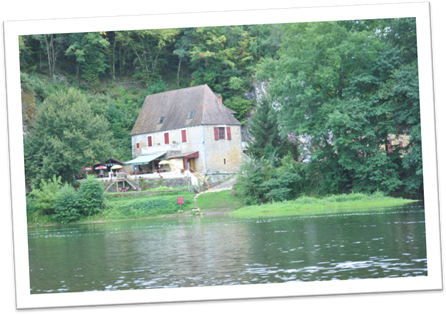 3
4. Je faisais du kayak avec mon frère sur la rivière …
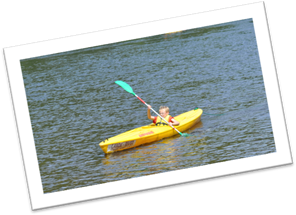 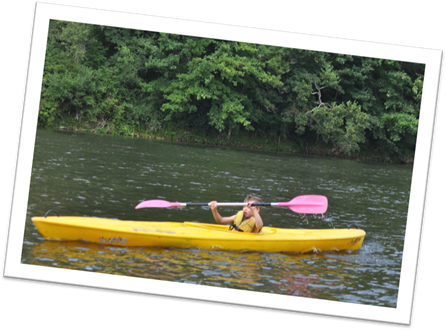 4
5. … et nous jouions dans l’eau.
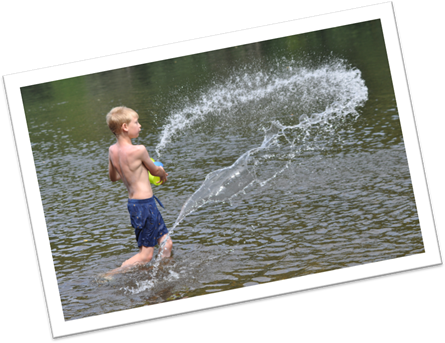 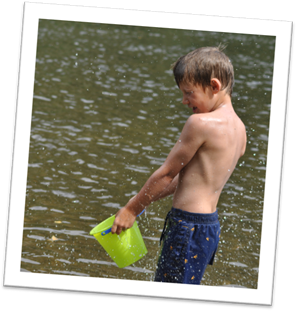 5
6. On donnait du pain aux canards …
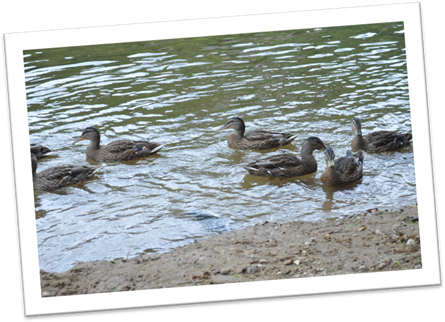 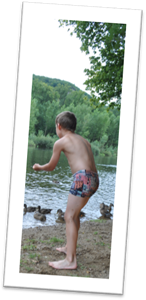 6
7. … et le soir on mangeait au restaurant.
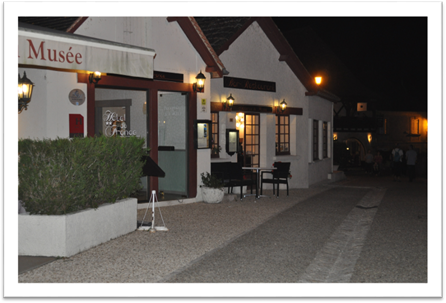 7
8. Beaucoup de touristes visitaient la région.
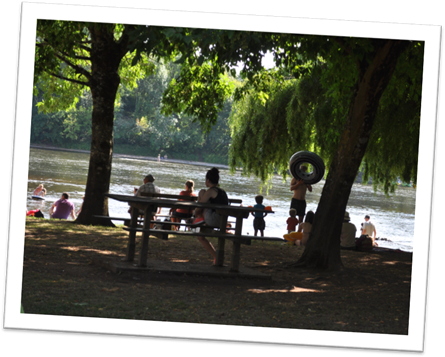 8
9. Il faisait beau, il y avait du soleil.
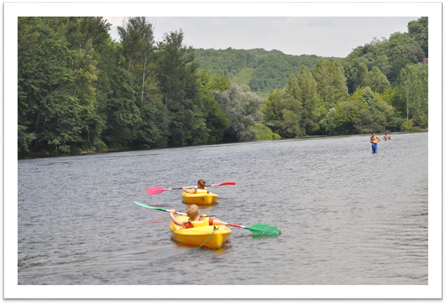 9
10. On s’amusait bien.
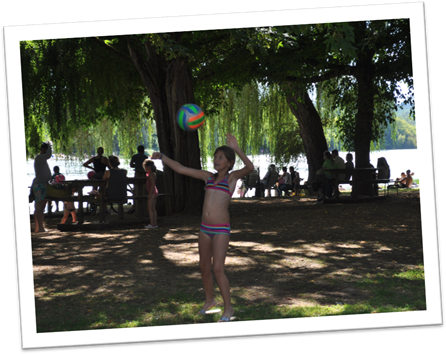 10